Connect with friends and the world around you…
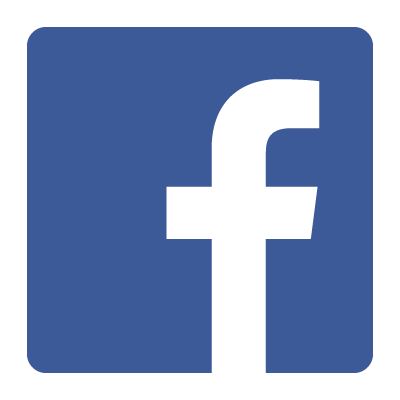 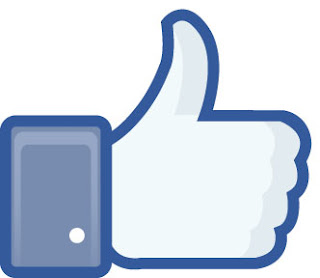 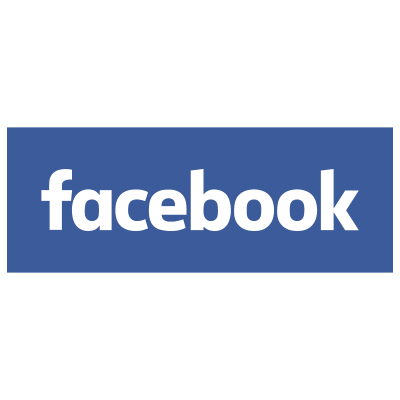 Connect with your friends — and other fascinating people.
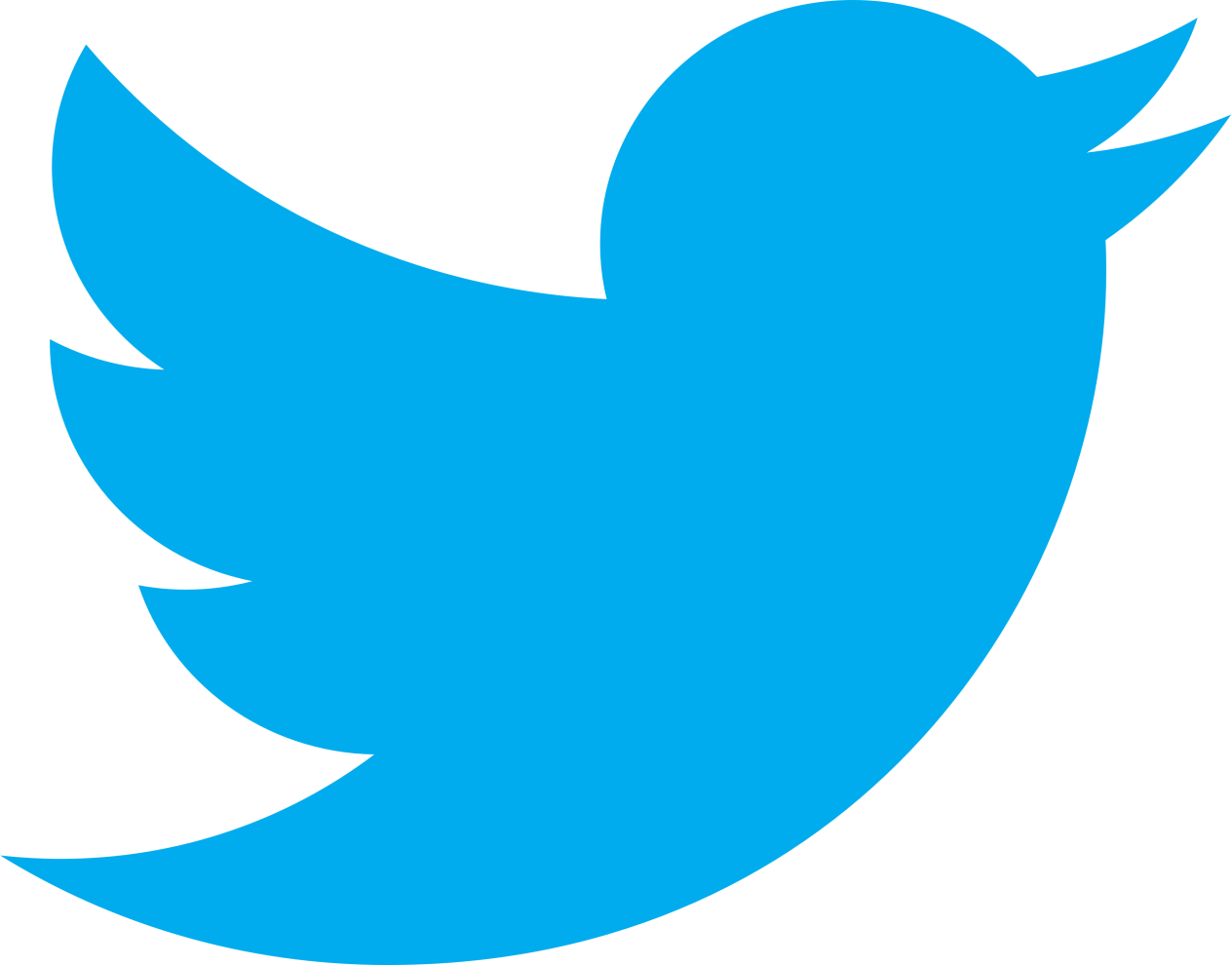 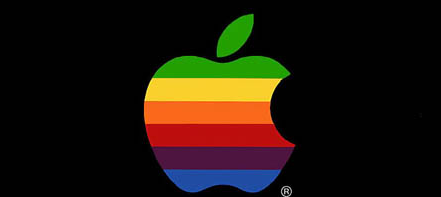 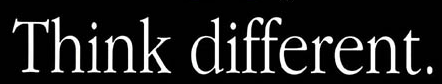 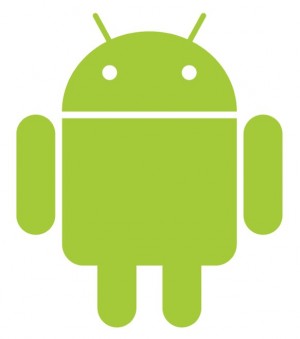 be together, not the same.
Just do it.
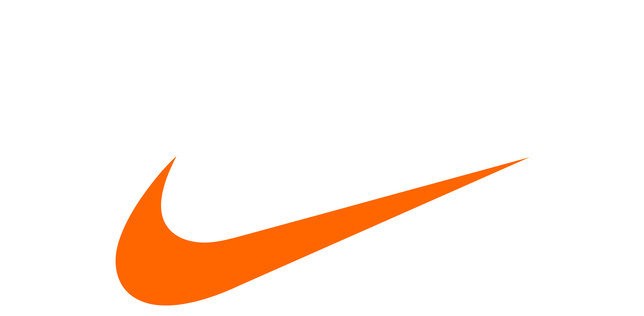 NIKE
Impossible is nothing
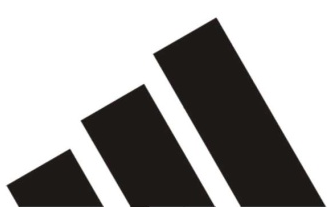 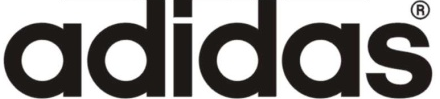 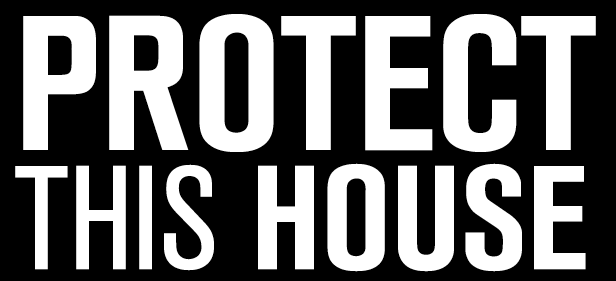 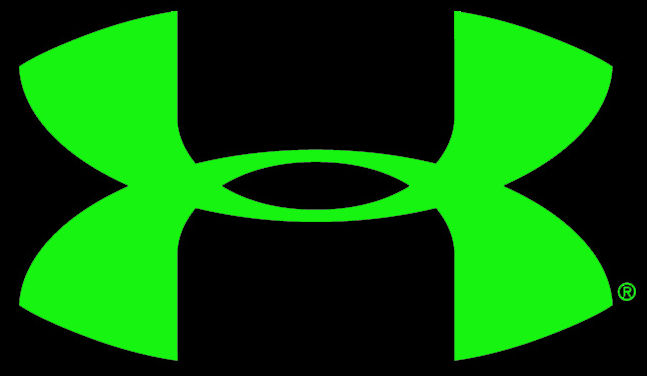 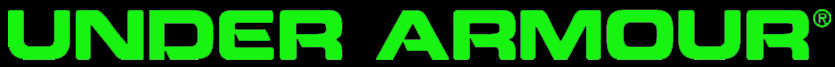 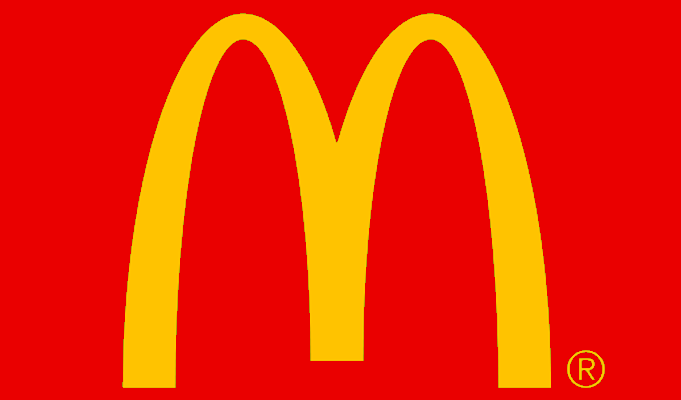 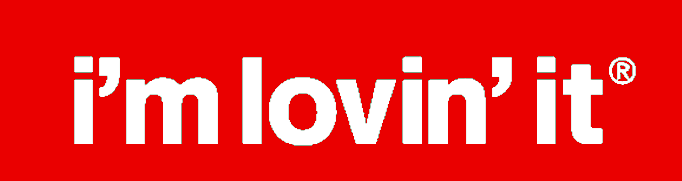 Mc Donald’s
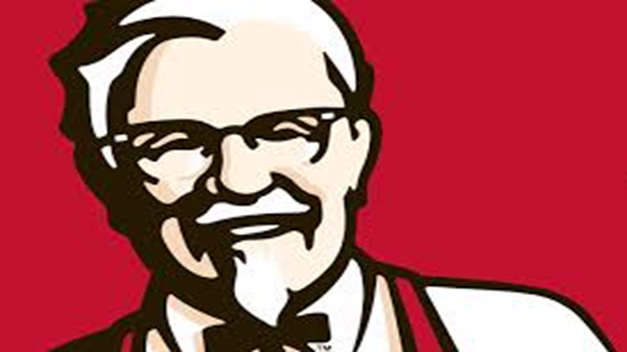 so good!
KFC
Melts in Your Mouth, Not in Your Hands
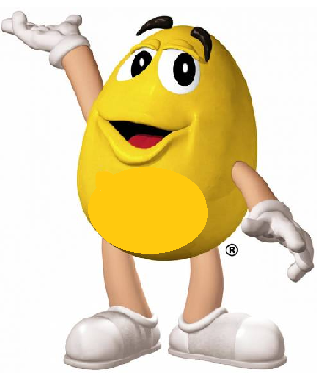 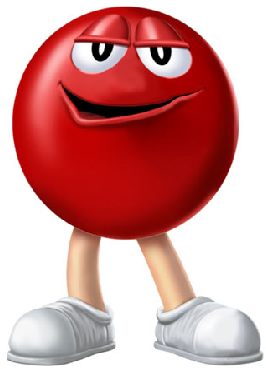 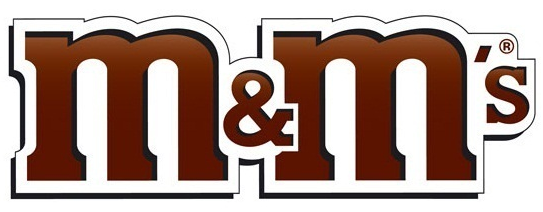 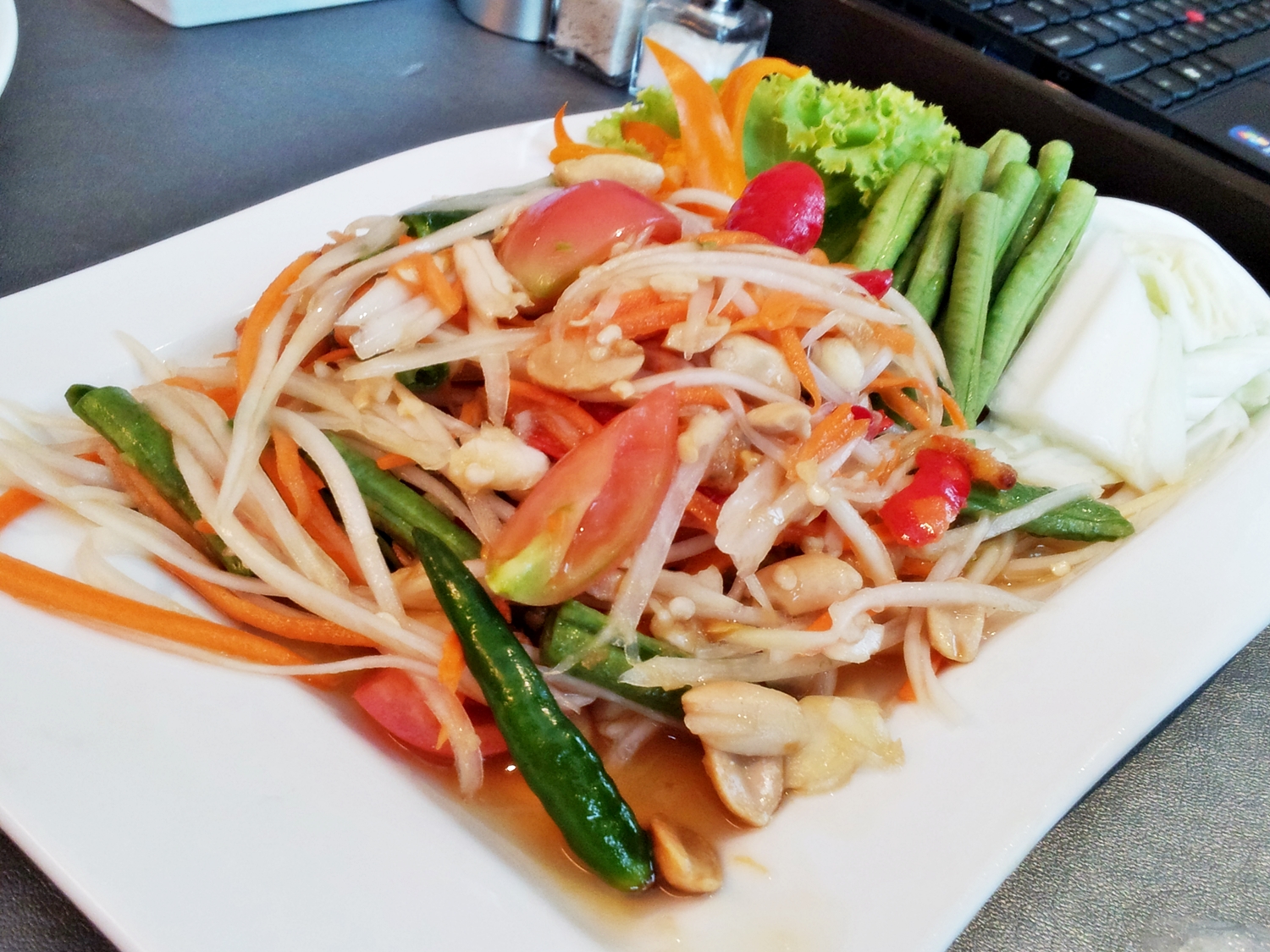 mouth watering…so delicious!!!